Rotary Club of Dunedin Member Survey
Tuesday August 1st, 2017
34
Total Responses
Date Created: Tuesday, June 06, 2017
Complete Responses: 34
Q1: How long have you been a Member of the Rotary Club of Dunedin (RDC)?
Answered: 34    Skipped: 0
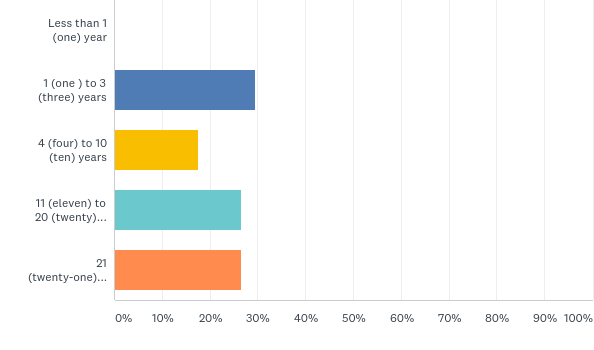 Q1: How long have you been a Member of the Rotary Club of Dunedin (RDC)?
Answered: 34    Skipped: 0
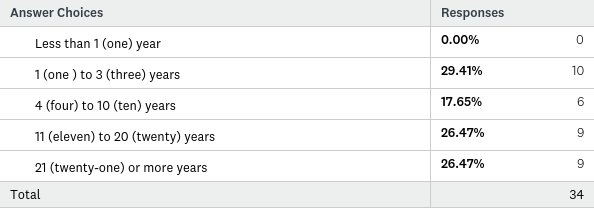 Q2: Currently, how involve are you with Rotary Club of Dunedin Committees and Governance?  Check as many as apply.
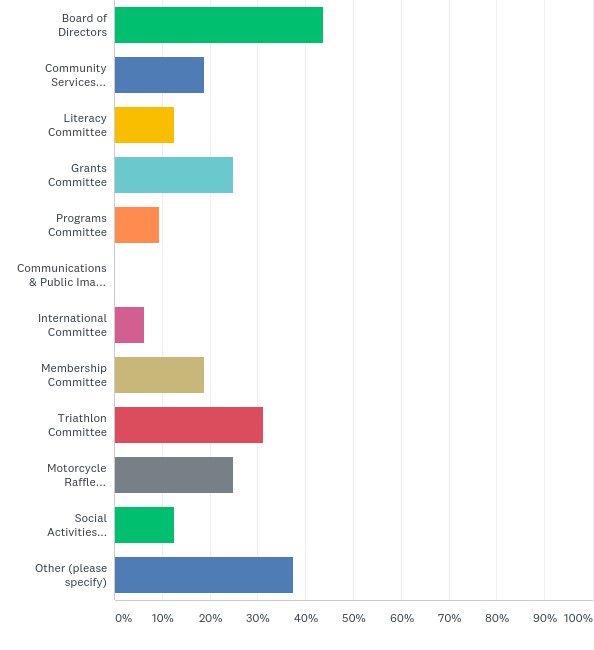 Answered: 32    Skipped: 2
Q2: Currently, how involve are you with Rotary Club of Dunedin Committees and Governance?  Check as many as apply.
Answered: 32    Skipped: 2
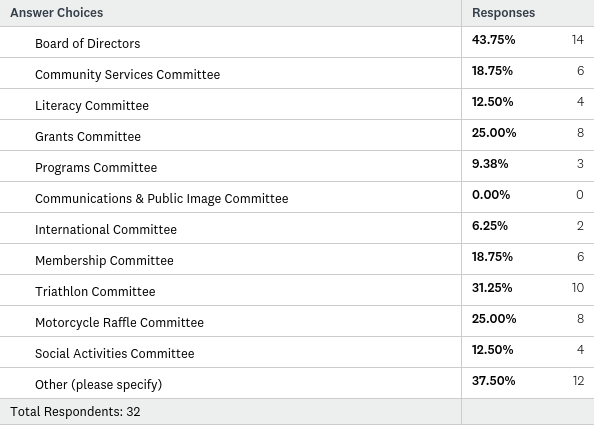 Q3: Over the course of the last few years the RCD has maintained a Membership of approximately 50 Members of which more than 12 are "Rule of 85".  Please indicate how important it is for the Club to focus on Membership growth?
Answered: 34    Skipped: 0
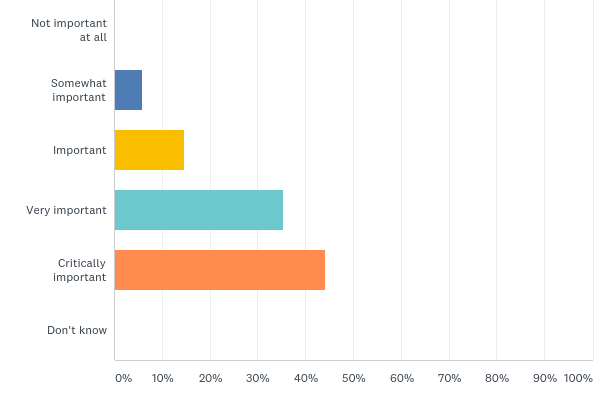 Q3: Over the course of the last few years the RCD has maintained a Membership of approximately 50 Members of which more than 12 are "Rule of 85".  Please indicate how important it is for the Club to focus on Membership growth?
Answered: 34    Skipped: 0
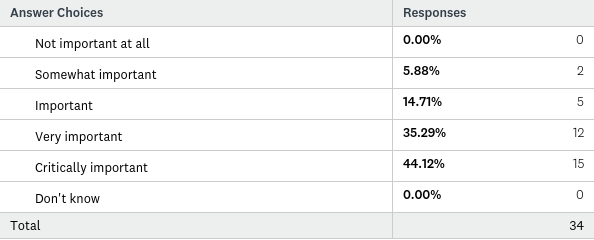 Q4: How satisfied are you as a Member of  the Rotary Club of Dunedin?
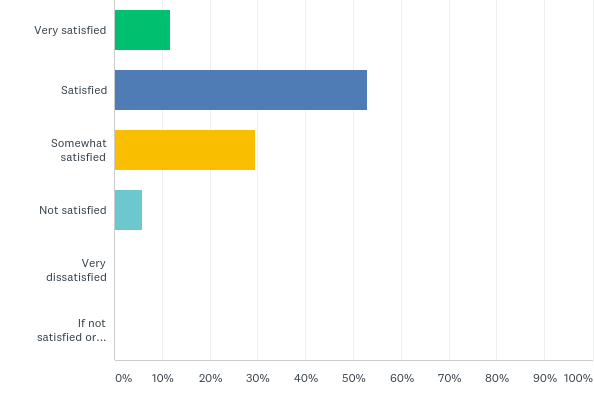 Answered: 34    Skipped: 0
Q4: How satisfied are you as a Member of  the Rotary Club of Dunedin?
Answered: 34    Skipped: 0
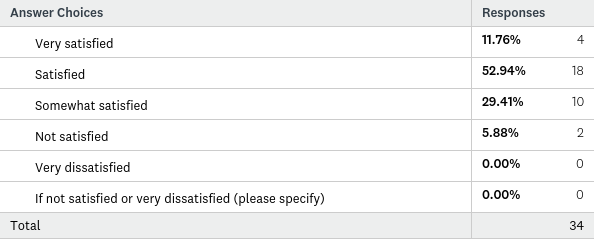 Q5: How frequently have you recommended RCD Membership to others?
Answered: 34    Skipped: 0
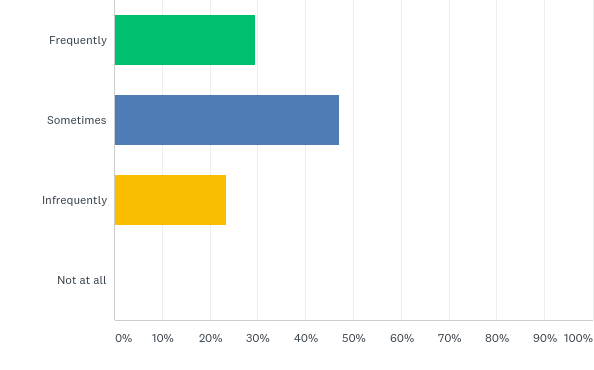 Q5: How frequently have you recommended RCD Membership to others?
Answered: 34    Skipped: 0
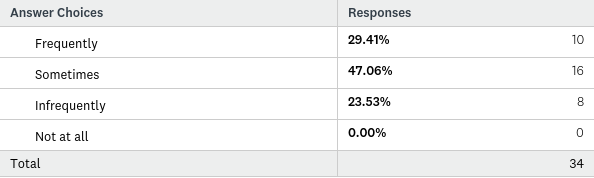 Q6: What would encourage you to become more active in RCD activities? Check any that interest you.
Answered: 29    Skipped: 5
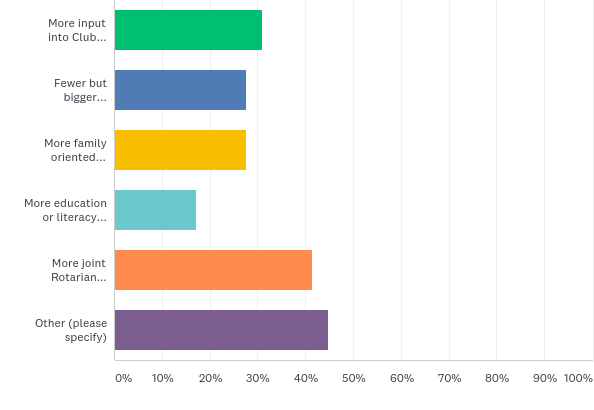 Q6: What would encourage you to become more active in RCD activities? Check any that interest you.
Answered: 29    Skipped: 5
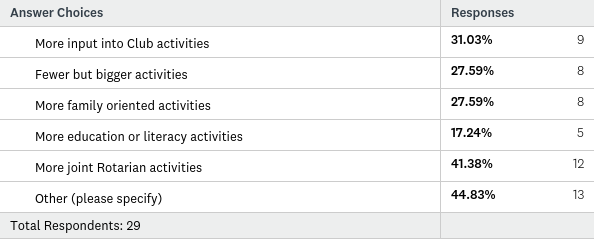 Q7: As a RCD Member what kinds of programs interest you most? (Select no more than 3.)
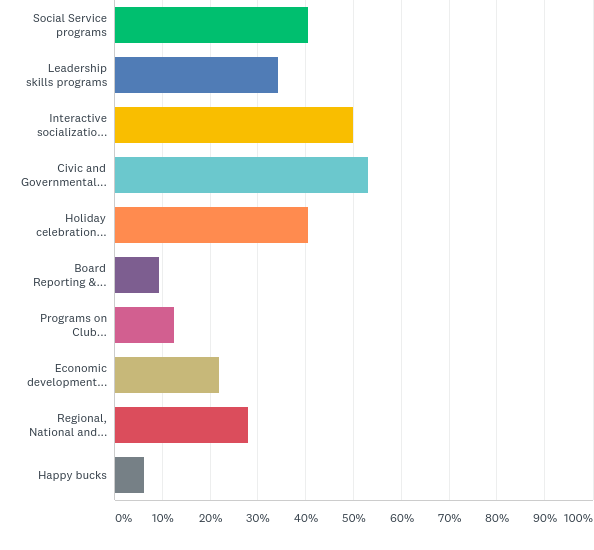 Answered: 32    Skipped: 2
Q7: As a RCD Member what kinds of programs interest you most? (Select no more than 3.)
Answered: 32    Skipped: 2
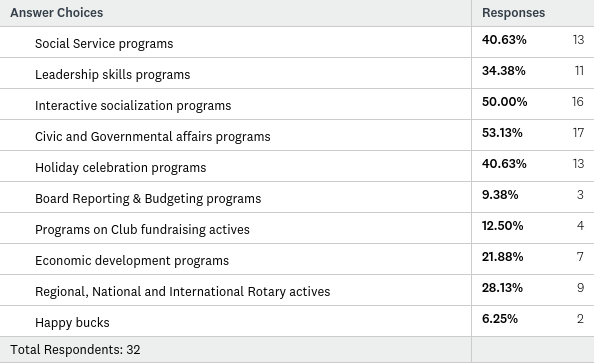 Q8: On a scale from 1-10 where 1 is worst and 10 is best or most how would you rate the importance of continuing the Harley Davidson Raffle?
Answered: 32    Skipped: 2
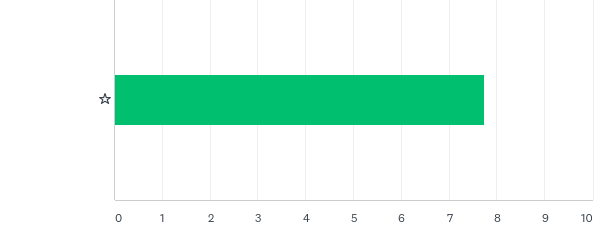 Q8: On a scale from 1-10 where 1 is worst and 10 is best or most how would you rate the importance of continuing the Harley Davidson Raffle?
Answered: 32    Skipped: 2
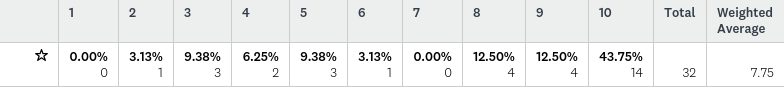 Q9: On a scale from 1-10 where 1 is worst and 10 is best or most how would you rate the importance of continuing the Triathlon?
Answered: 33    Skipped: 1
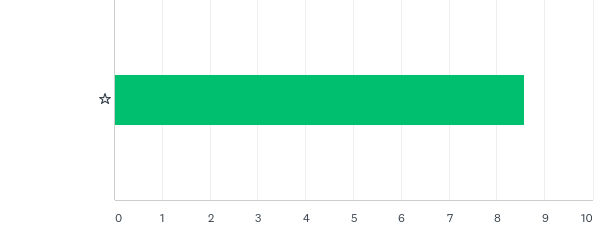 Q9: On a scale from 1-10 where 1 is worst and 10 is best or most how would you rate the importance of continuing the Triathlon?
Answered: 33    Skipped: 1
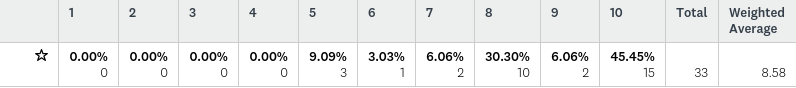 Q10: On a scale from 1-10 where 1 is worst and 10 is best or most how would you rate the importance of social and fellowship activities?
Answered: 34    Skipped: 0
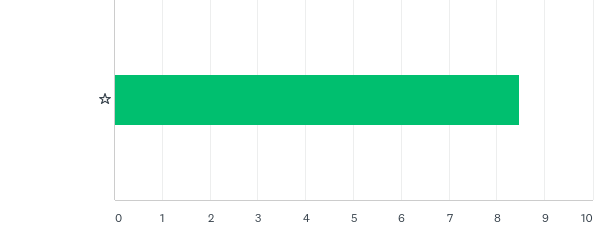 Q10: On a scale from 1-10 where 1 is worst and 10 is best or most how would you rate the importance of social and fellowship activities?
Answered: 34    Skipped: 0
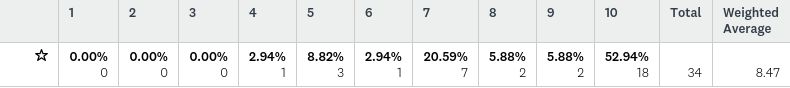 Q11: On a scale from 1-10 where 1 is worst and 10 is best or most how would you rate the importance of cooperation and interaction with the other Dunedin Rotary Clubs? Skip this question if you don't know enough to rate the issue.
Answered: 32    Skipped: 2
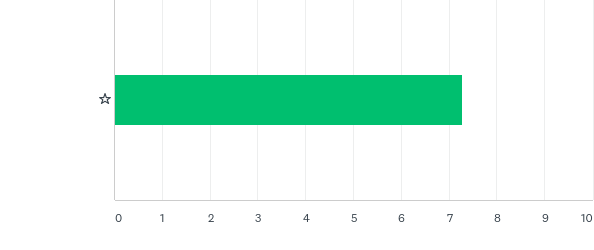 Q11: On a scale from 1-10 where 1 is worst and 10 is best or most how would you rate the importance of cooperation and interaction with the other Dunedin Rotary Clubs? Skip this question if you don't know enough to rate the issue.
Answered: 32    Skipped: 2
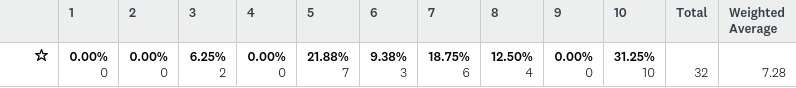 Q12: How well do you feel the RCD communicates events and activities to its Members?
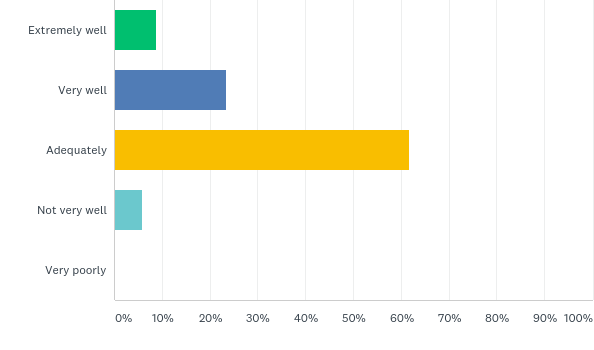 Answered: 34    Skipped: 0
Q12: How well do you feel the RCD communicates events and activities to its Members?
Answered: 34    Skipped: 0
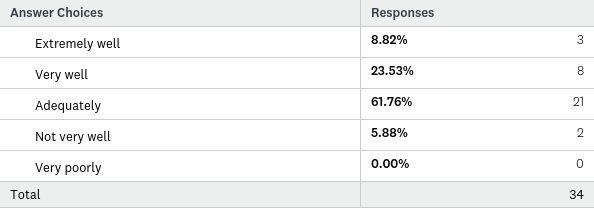 Q13: How well does the RCD web-site serve your needs?
Answered: 34    Skipped: 0
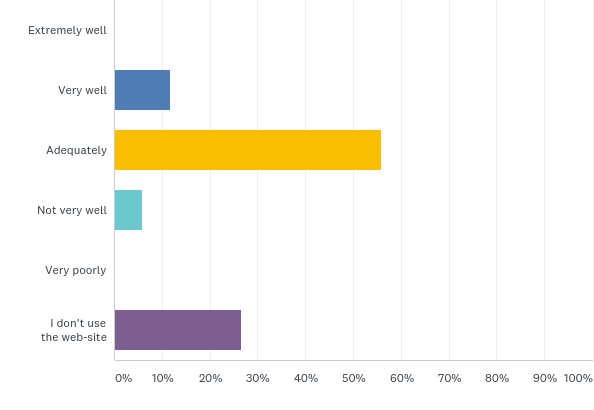 Q13: How well does the RCD web-site serve your needs?
Answered: 34    Skipped: 0
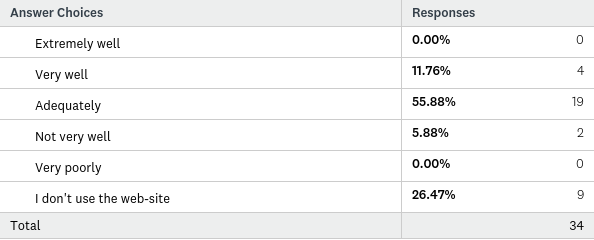 Q14: How often do you refer to DACdb for RCD information?
Answered: 34    Skipped: 0
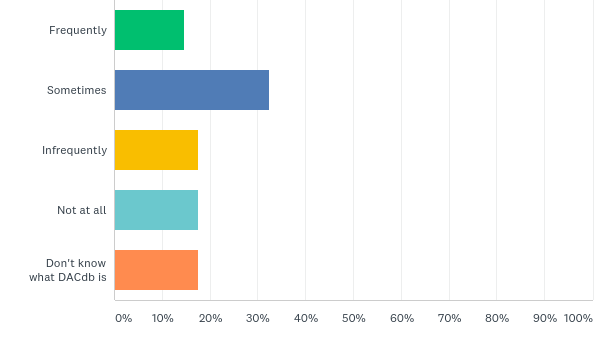 Q14: How often do you refer to DACdb for RCD information?
Answered: 34    Skipped: 0
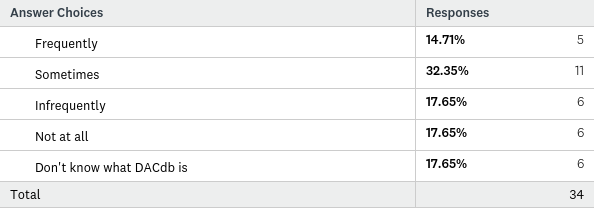 Q15: How well does the Rotary Club of Dunedin serve your professional interests and needs?
Answered: 34    Skipped: 0
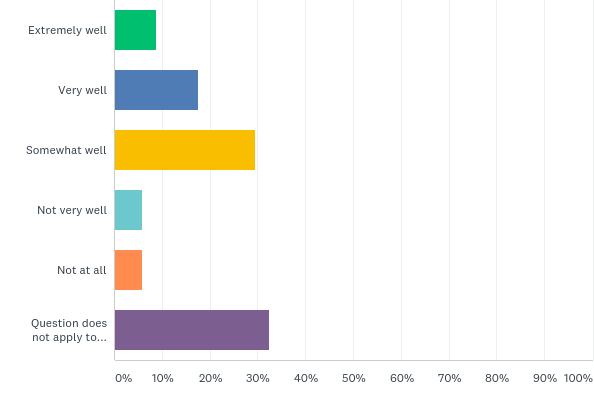 Q15: How well does the Rotary Club of Dunedin serve your professional interests and needs?
Answered: 34    Skipped: 0
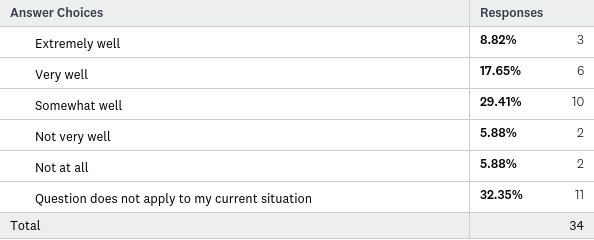 Q16: How would you rate the importance of the Dunedin Rotary Club to your community/social connectivity?
Answered: 33    Skipped: 1
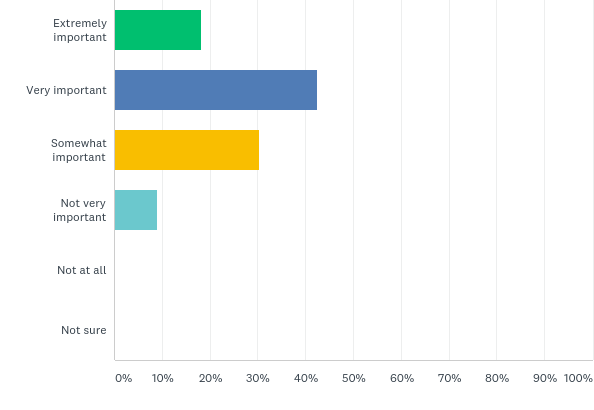 Q16: How would you rate the importance of the Dunedin Rotary Club to your community/social connectivity?
Answered: 33    Skipped: 1
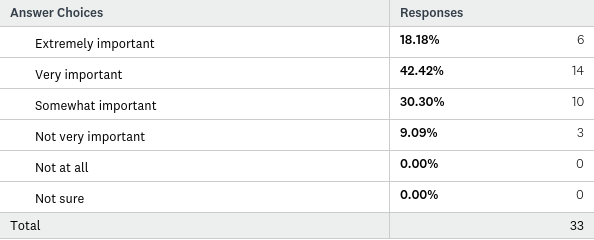 Q17: How often should the Rotary Club of Dunedin meet?
Answered: 34    Skipped: 0
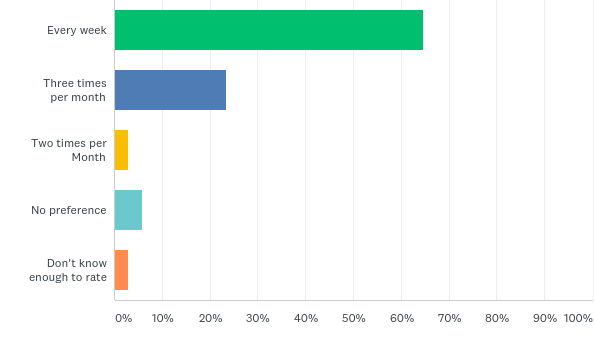 Q17: How often should the Rotary Club of Dunedin meet?
Answered: 34    Skipped: 0
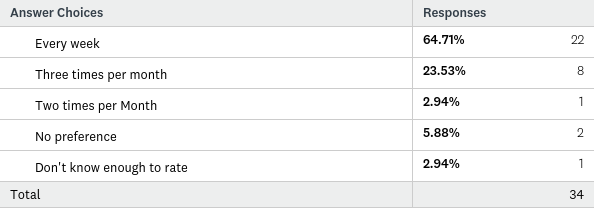 Q18: On a scale of 1-10 with 10 being best how would rate the overall importance of the RCD to your community and service involvement?
Answered: 34    Skipped: 0
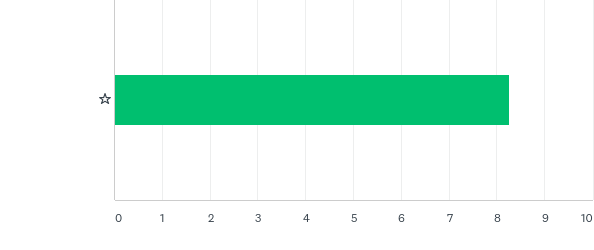 Q18: On a scale of 1-10 with 10 being best how would rate the overall importance of the RCD to your community and service involvement?
Answered: 34    Skipped: 0
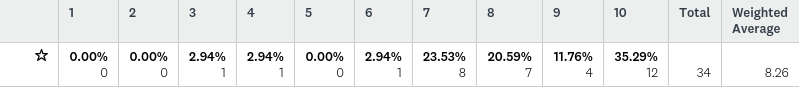 Q20: How easy or hard was this survey for you?
Answered: 33    Skipped: 1
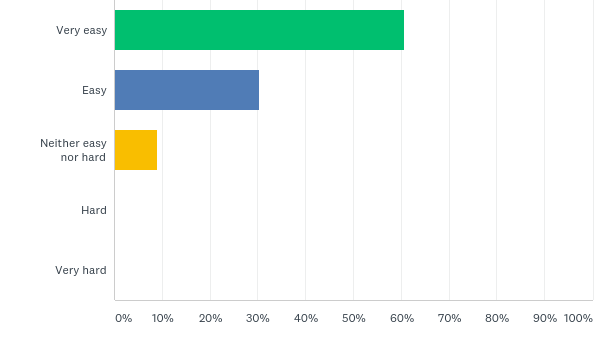 Q20: How easy or hard was this survey for you?
Answered: 33    Skipped: 1
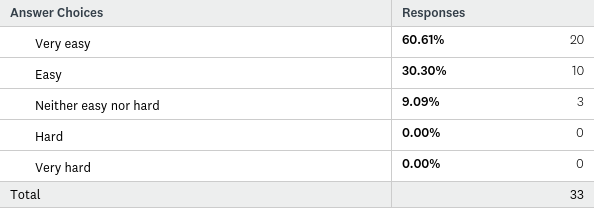